Welcome to Sociology at CCHS
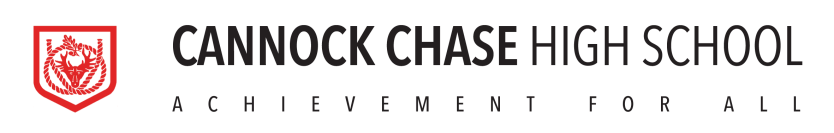 Sociology A Level at Cannock Chase High
AS Level (one year course)
Paper 1: Education with Methods in Context
Written ninety minute exam
Paper 2: Research Methods and Topics within Sociology (Families and Households)
Written ninety minute exam
A Level (two year course)
Paper 1: Education with Theory and Methods
Written two hour exam
Paper 2: Topics within Sociology: Families and Households and Beliefs in Society
Written two hour exam
Paper 3: Crime and Deviance with Theory and Methods
Written two hour exam
Year 1 – Education
Role and function of education - Theories – Functionalism, New Right Marxism, Feminism, Social Action
Educational policies – Have they created equality for all? - comprehensive system, private schools, grammar schools, marketisation, free schools, parentocracy, New Labour policies, Current Conservative government
Achievement of social groups– internal and external factors – class, gender and ethnicity. Why do girls outperform boys?
School processes and impact on achievement of social groups – labelling, self fulfilling prophecy, setting and streaming, sub cultures, hidden curriculum
Year 1 - Families and Households
Theories of the family – what is the role of the family? Is it a positive or negative institution? 
Couples – are the roles shared equally?
Childhood – how childhood is socially constructed
Changing family patterns – marriage, divorce, cohabitation – how do these changes affect the family?
Family diversity – different family types and whether this is good or bad for society
Demographic changes – patterns in births, deaths and fertility rates, migration patterns, sociological explanations of these
Family and social policy – policies that affect the family, both direct and indirect, sociological explanations of these
Year 1 - Research Methods
Strengths and weaknesses of each research method: 
	- Laboratory experiments
	- Field experiments
	- Questionnaires
	- Interviews; structured, semi- structured, 	unstructured, group
	- Participant observation covert/overt, 
	- Non- participant observation covert/overt
	- Official statistics
	- Documents
!
Year 2 -Beliefs in Society
Theories of religion – does religion cause conflict?
Religion and social change – Martin Luther King 
Secularisation – how religion is becoming less significant in people's lives
Religion, renewal and choice – individuals can pick and choose different religions that suit their own identity 
Religion in a global context – the impact of globalisation on religion e.g. the rise in Fundamentalism
Organisations, movements and members – sects, cults and new religious movements e.g. Scientology
Ideology and science – science vs religion
Year 2 – Crime and Deviance
Functionalism, strain and subcultural theories – how crime is functional for society, why people  individuals join criminal gangs
Interactionism and labelling theory – how crime is socially constructed. The impact of being labelled by the police
Class, power and crime – crimes of the powerful
Realist theories of crime – solutions to crime and its influence on government policies
Gender, crime and justice – why men commit more crime than women
Ethnicity, crime and justice – why ethnic minorities are more likely to be stopped and searched by the police
Crime and the media – how the media exaggerates  certain crimes and demonises individuals
Globalisation, green crime, human rights and state crime – cyber crimes
Crime prevention, punishment, control and victims – different types of punishment, who is more likely to be a victim of crime
Year 1 and 2 Theory and Methods
Quantitative and qualitative methods; research design 
Questionnaires, interviews, participant and non-participant observation, experiments, documents, official statistics (
Primary and secondary data; qualitative and quantitative data. 
Positivism, interpretivism; 'social facts'. 
Consensus, structural and social action theories
Modernity, post-modernity and sociological theory. 
Science and sociology 
Relationship between theory and methods 
Values and objectivity 
Sociology and social policy
Why study Sociology at CCHS and join the Social Learning Community
An exciting, engaging subject

Excellent results

Specialist Sociology teachers (Miss Atkins)
Sociology Results 2019
Year 12 (AS):
100% A-E
Most students exceed expected grades in Sociology and most progress to Y13 year
Year 13:
100% A-C
60% A-B
40% A
What we expect from you
Engagement and effort in every lesson. 
Attend and be punctual to 100% of lessons. 
Be well organised, keep an a4 lever arch file with your notes from lessons. 
Be enthusiastic about learning about the world around you and the society you live in. 
Good literacy and written skills.
What you can expect from us?
Lessons that are well-planned and interesting.
Appropriate lesson resources, including material to extend your knowledge and understanding. 
Support with assessments. 
Assessments that are marked to a high standard with clear feedback on how to improve.
Example task - Serial Killers
Write down which 5 groups of people are the most common victim for serial killers in the UK...

Children 
Elderly people
Prostitutes
Young runaways
Homosexual people
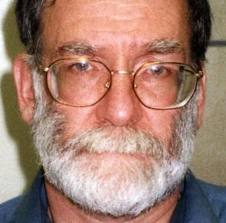 Example task – Social Expectations
Describe this woman (what would you expect her to be like?):
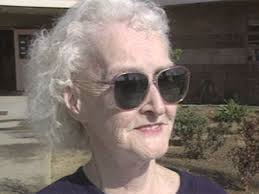 Example task – Social Expectations
This is Dorothea Puente.
One of America’s most prolific serial killers 
Killed residents in her retirement home by poisoning them and claimed their pensions.
She was discovered when in a particularly hot summer a neighbour complained about the smell coming from her property.
Several bodies were found in shallow graves, another in the freezer.  
She was convicted for 7 murders but it is suspected she killed far more.
Dorothea spent the rest of her life in prison – publishing a recipe book called “Cooking with a serial killer” from jail. 
She never showed any remorse.
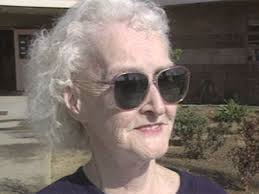 Sociology jobs...
Social Researcher
Counsellor
Community Development Worker
Police (both officers and police support)
Advice Worker
Social Worker
Probation Worker 
Lecturer 
Charity Fundraiser
Primary School Teacher
Secondary School Teacher
Youth Worker
Human Resources Work 
Housing Manager
Public Administration
Prison Governor 
And many other graduate careers where a non subject specific degree is needed
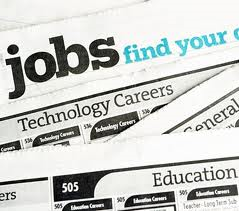